МІНІСТЕРСТВО ОСВІТИ І НАУКИ УКРАЇНИ ДЕРЖАВНИЙ УНІВЕРСИТЕТ «ЖИТОМИРСЬКА ПОЛІТЕХНІКА»
ПРЕЗЕНТАЦІЯ ЗА ТЕМОЮ ЛЕКЦІЇ
ТЕМА 2. ПІДПРИЄМСТВО ЯК ОСНОВНА ЛАНКА БІЗНЕС ДІЯЛЬНОСТІ
План
2.1. Поняття і характерні риси підприємства, основні напрямки його діяльності.
2.2. Види та об’єднання підприємств, їх характеристика.
2.3. Поняття господарського товариства та їх види.
“Організація власного бізнесу” /  Tетяна Мельник
2.1. Поняття і характерні риси підприємства, основні напрямки його діяльності
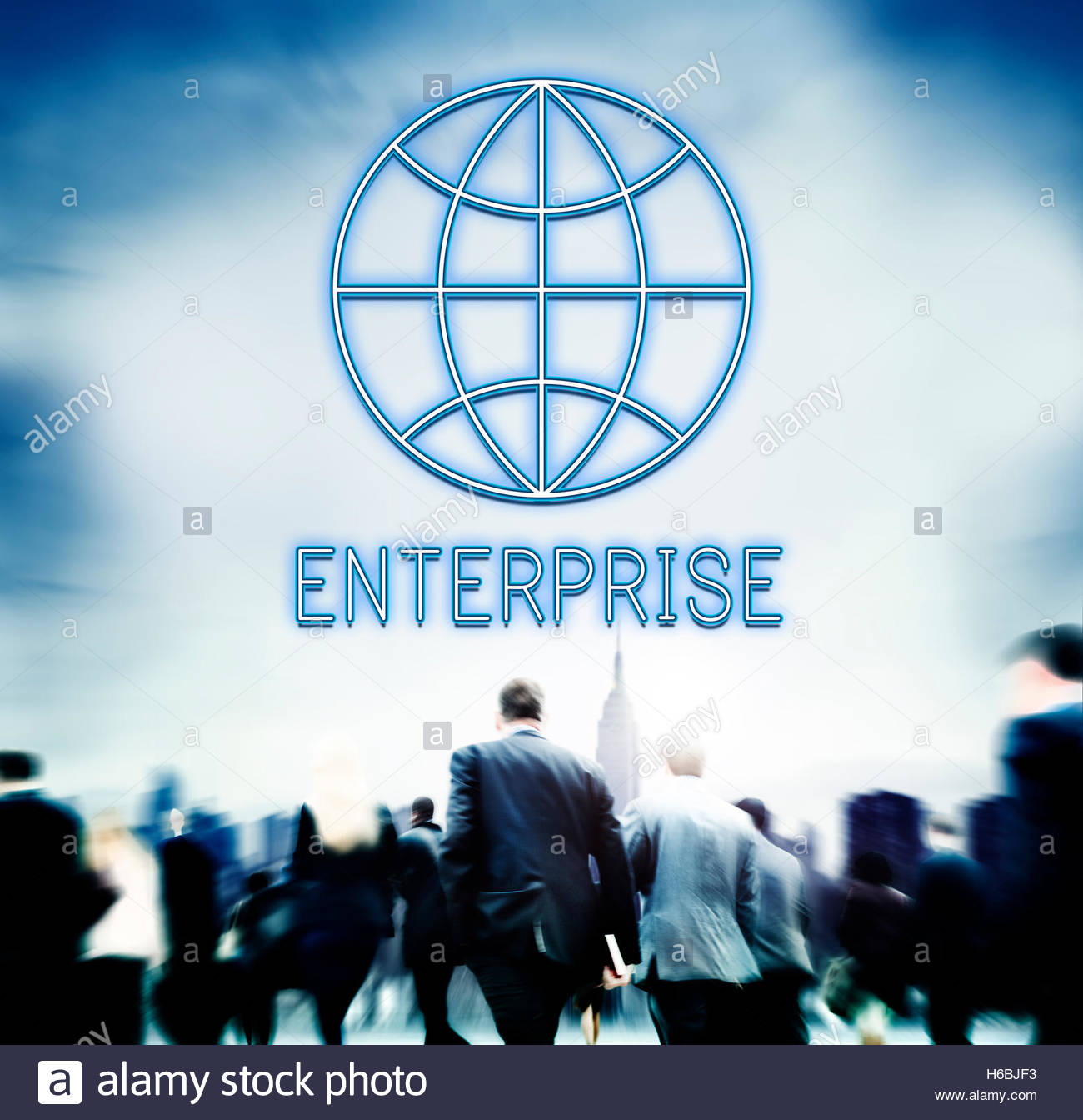 Поняття (ГКУ, ст. 62)
Підприємство – самостійний суб'єкт господарювання, створений компетентним органом державної влади або органом місцевого самоврядування, або іншими суб'єктами для задоволення суспільних та особистих потреб шляхом систематичного здійснення виробничої, науково-дослідної, торговельної та іншої господарської діяльності.
Основними ознаками підприємства є:
- виробничо-технічна єдність, яка визначається спільністю призначення продукції (робіт, послуг) або спільного процесу її виробництва;
- економічна єдність, що проявляється в єдності плану, обліку, спільності матеріальних, технічних і фінансових ресурсів, економічних результатів роботи та єдиної системи стимулювання;
- організаційна єдність, яка передбачає наявність єдиного колективу, єдиного апарату управління і єдиної системи щодо управління виробництвом, загальної системи їх обслуговування, що визначає спільну відповідальність за здійснену діяльність.
ОСНОВНІ ЗАВДАННЯ ДІЯЛЬНОСТІ ПІДПРИЄМСТВА
постійне підвищення ефективності діяльності підприємства та отримання позитивного кінцевого фінансового результату власниками підприємства
забезпечення споживачів конкурентоспроможною продукцією підприємства
своєчасне і термінове впровадження досягнень науково-технічного прогресу у виробництво
постійне зростання культурно-технічного та професійно-кваліфікаційного рівня трудового потенціалу підприємства і залучення працівників до творчої діяльності (винахідництво, раціоналізаторство, новаторство), а також забезпечення персоналу підприємства заробітною платою та нормальними умовами праці
ЗАВДАННЯ МАРКЕТИНГОВОЇ ДІЯЛЬНОСТІ ПІДПРИЄМСТВА
дослідження ринку товарів (робіт, послуг);
розробка та впровадження ефективних заходів товароруху;
здійснення рекламних компаній;
формування обґрунтованої цінової політики;
формування платоспроможного попиту та системи стимулювання збуту;
розробка досконалої асортиментної політики
вибір каналів товароруху
визначення дизайну товарів (послуг);
формування позитивного іміджу товарів (послуг);
передбачення сервісного обслуговування тощо.
Для досягнення основних завдань підприємства здійснюють різні види діяльності:
- маркетингова діяльність – процес організації виробництва і збуту продукції, орієнтований на задоволення потреб окремих споживачів і отримання прибутку на основі дослідження і прогнозування ринку, вивчення внутрішнього та зовнішнього ринкового середовища, розробки стратегії і тактики поведінки на ринку за допомогою маркетингових послуг
ЗАВДАННЯ ІННОВАЦІЙНОЇ ДІЯЛЬНОСТІ ПІДПРИЄМСТВА
реалізація науково-технічних розробок і випробувань;
ефективна технологічна і конструкторська діяльність;
впровадження технічних, організаційних та інших нововведень;
розробка нових корисних моделей щодо удосконалення організації, управління і регулювання діяльності підприємства;
формування ефективної інноваційно-інвестиційної політики підприємства.
Для досягнення основних завдань підприємства здійснюють різні види діяльності:
інноваційна діяльність – процес, здійснюваний на основі реалізації інвестицій з метою виконання обґрунтованих науково-технічних програм з гарантованими строками окупності витрат і впровадження нових науково-технічних впроваджень у виробництво
ЗАВДАННЯ ВИРОБНИЧОЇ ДІЯЛЬНОСТІ ПІДПРИЄМСТВА
розробка програми випуску товарів (послуг) в поточному періоді і на перспективу;
збалансування виробничих потужностей підприємства;
обґрунтування обсягу виготовлення продукції (послуг) певної номенклатури й асортименту відповідно до потреб ринку;
безперебійне матеріально-технічне забезпечення виробництва необхідними ресурсами;
розробка узгоджених у часі і просторі оперативно-календарних графіків виготовлення продукції (надання послуг)
впровадження оптимізаційних програм щодо раціонального використання наявних у підприємства ресурсів
Для досягнення основних завдань підприємства здійснюють різні види діяльності:
виробнича діяльність – це сукупність дій працівників із застосуванням засобів праці, необхідних для перетворення ресурсів в готову продукцію, яка включає в себе виробництво та переробку різних видів сировини, будівництво та надання будь-яких видів послуг
Для досягнення основних завдань підприємства здійснюють різні види діяльності:
комерційно-збутова діяльність – це сукупність комерційних і торговельно-технічних заходів підприємства з доведенням виготовленої ним продукції до споживачів. Від даного виду діяльності залежить ефективність попередніх видів діяльності, від масштабів та якості якої залежить фінансова результативність виробництва
production – focused on the production of certain products
технологічні операції фізичного переміщення товарів від виробника до споживачів
невід’ємним атрибутом прихильності споживачів до виготовленої підприємством продукції (виконаних робіт, наданих послуг) є забезпечення після реалізаційного сервісу за фактом реалізації продукції, що передбачає надання наступних послуг:
- забезпечення гарантійного технічного обслуговування реалізованого товару (наданої послуги) протягом визначеного умовами експлуатації терміну;
- експлуатаційне супроводження впродовж нормативного строку використання реалізованого товару (наданої послуги, виконаної роботи) (монтажні роботи, комп`ютерна та інформаційна підтримка, постачання запасних частин, ремонтне обслуговування, консультаційне забезпечення тощо).
Види підприємств
В залежності від форм власності, відповідно до Господарського кодексу України (ст. 63) можливо існувати підприємства наступних видів:
-  приватне підприємство, що діє на основі приватної власності громадян чи суб’єкта господарювання (юридичної особи); 
- підприємство, що діє на основі колективної власності (підприємство колективної власності); 
- комунальне підприємство, що діє на основі комунальної власності територіальної громади; 
- державне підприємство, що діє на основі державної власності; 
- підприємство, засноване на змішаній формі власності (на базі об’єднання майна різних форм власності). 
спільне комунальне підприємство, що діє на договірних засадах спільного фінансування (утримання) відповідними територіальними громадами - суб’єктами співробітництва.
Якщо в статутному фонді підприємства не менш як десять відсотків становить іноземна інвестиція то воно визнається підприємством з іноземними інвестиціями.
Підприємство, в статутному фонді якого іноземна інвестиція становить сто відсотків, вважається іноземним підприємством.
Entrepreneurship and Business Basics / K. Orlova (Zhytomyr Polytechnic State University)
Види підприємств
Залежно від способу утворення (заснування) та формування статутного фонду в Україні діють підприємства унітарні та корпоративні (ст. 63 ГКУ):
КОРПОРАТИВНЕ
це підприємство що утворюється, як правило, двома або більше засновниками за їх спільним рішенням (договором), діє на основі об’єднання майна та/або підприємницької чи трудової діяльності засновників (учасників), їх спільного управління справами, на основі корпоративних прав, у тому числі через органи, що ними створюються, участі засновників (учасників) у розподілі доходів та ризиків підприємства.
УНІТАРНЕ
це підприємство яке створюється одним засновником, який виділяє необхідне для того майно, формує відповідно до закону статутний фонд, не поділений на частки (паї), затверджує статут, розподіляє доходи, безпосередньо або через керівника, який ним призначається, керує підприємством і формує його трудовий колектив на засадах трудового найму, вирішує питання реорганізації та ліквідації підприємства. Унітарними є підприємства державні, комунальні, підприємства, засновані на власності об’єднання громадян, релігійної організації або на приватній власності засновника.
Види підприємств
залежно від кількості працюючих та доходів від будь-якої діяльності за рік можуть належати до суб’єктів малого підприємництва, у тому числі до суб’єктів мікропідприємництва, середнього або великого підприємництва (ст. 55 ГКУ):
Види об'єднань підприємств (ст. 119 ГКУ)
Залежно від порядку заснування об'єднання підприємств можуть утворюватися як господарські об'єднання або як державні чи комунальні господарські об'єднання.
Господарські об'єднання утворюються як асоціації, корпорації, консорціуми, концерни, інші об'єднання підприємств, передбачені законом.
договірне об'єднання, створене з метою постійної координації господарської діяльності підприємств, що об'єдналися, шляхом централізації однієї або кількох виробничих та управлінських функцій, розвитку спеціалізації і кооперації виробництва, організації спільних виробництв на основі об'єднання учасниками фінансових та матеріальних ресурсів для задоволення переважно господарських потреб учасників асоціації.
Асоціація
договірне об'єднання, створене на основі поєднання виробничих, наукових і комерційних інтересів підприємств, що об'єдналися, з делегуванням ними окремих повноважень централізованого регулювання діяльності кожного з учасників органам управління корпорації.
Корпорація
тимчасове  статутне об'єднання підприємств для досягнення його учасниками певної спільної господарської мети (реалізації цільових програм, науково-технічних, будівельних проектів тощо). Консорціум використовує кошти, якими його наділяють учасники, централізовані ресурси, виділені на фінансування відповідної програми, а також кошти, що надходять з інших джерел, в порядку, визначеному його статутом. У разі досягнення мети його створення консорціум припиняє свою діяльність.
Консорціум
Продовження
статутне об'єднання підприємств, а також інших організацій, на основі їх фінансової залежності від одного або групи учасників об'єднання, з централізацією функцій науково-технічного і виробничого розвитку, інвестиційної, фінансової, зовнішньоекономічної та іншої діяльності. Учасники концерну наділяють його частиною своїх повноважень, у тому числі правом представляти їх інтереси у відносинах з органами влади, іншими підприємствами та організаціями. Учасники концерну не можуть бути одночасно учасниками іншого концерну.
Концерн
Державні і комунальні господарські об'єднання утворюються переважно у формі корпорації або концерну, незалежно від найменування об'єднання (комбінат, трест тощо).
Відповідно до ст. 121 ГКУ, підприємства – учасники об'єднання підприємств зберігають статус юридичної особи незалежно від організаційно-правової форми об'єднання, і на них поширюються положення цього Кодексу та інших законів щодо регулювання діяльності підприємств.
Підприємство, яке входить до складу державного або комунального господарського об'єднання, не має права без згоди об'єднання виходити з його складу, а також об'єднувати на добровільних засадах свою діяльність з іншими суб'єктами господарювання та приймати рішення про своє припинення.
Об'єднання підприємств (продовження)
Підприємство  може  бути  учасником  промислово-фінансової  групи  (або  транснаціональної  промислово-фінансової групи, якщо до складу групи входять українські та іноземні юридичні особи).
Промислово-фінансова група є об’єднанням,  яке створюється  за  рішенням  Кабінету  Міністрів  України  на певний  строк  з  метою  реалізації  державних  програм розвитку пріоритетних галузей виробництва і структурної перебудови  економіки  України,  включаючи  програми згідно  з  міжнародними  договорами  України,  а  також  з метою  виробництва  кінцевої  продукції.  
До  складу промислово-фінансової групи можуть входити промислові та  інші  підприємства, наукові і проектні  установи,  інші установи  і  організації  усіх  форм  власності. У складі промислово-фінансової групи визначається головне  підприємство,  яке  має  виключне  право  діяти  від  імені промислово-фінансової групи як  учасника господарських відносин.  Таке  об’єднання не  є юридичною особою і не підлягає державній реєстрації як суб’єкт господарювання.
Об'єднання підприємств (продовження)
Асоційовані підприємства (господарські організації) – це група суб'єктів господарювання – юридичних осіб, пов'язаних між собою відносинами економічної та/або організаційної залежності у формі участі в статутному капіталі та/або управлінні. Залежність між асоційованими підприємствами може бути простою і вирішальною (ст. 126 ГКУ).
Залежність між асоційованими підприємствами може бути простою і вирішальною.
Проста залежність 
між асоційованими підприємствами виникає у разі, якщо одне з них має можливість блокувати прийняття рішень іншим (залежним) підприємством, які повинні прийматися відповідно до закону та/або установчих документів цього підприємства кваліфікованою більшістю голосів.
Вирішальна залежність 
 виникає у разі, якщо між підприємствами встановлюються відносини контролю-підпорядкування за рахунок переважної участі контролюючого підприємства в статутному фонді та/або загальних зборах чи інших органах управління іншого (дочірнього) підприємства, зокрема володіння контрольним пакетом акцій.
Об'єднання підприємств (продовження)
Холдинговою компанією є суб’єкт господарювання, що володіє контрольним пакетом акцій дочірнього підприємства. Між холдинговою компанією та її дочірніми підприємствами встановлюються відносини контролю-підпорядкування. Якщо з вини контролюючого підприємства дочірнім підприємством було укладено і здійснено невигідні для нього угоди або операції, то контролююче підприємство повинно компенсувати завдані дочірньому підприємству збитки. Якщо дочірнє підприємство з вини контролюючого підприємства опиниться у стані неплатоспроможності і буде визнано банкрутом, то субсидіарну відповідальність перед кредиторами дочірнього підприємства нестиме контролююче підприємство.
Господарські товариства як суб’єкти підприємницької діяльності
Нормативно-правове забезпечення по даному питанню складається:
1. Цивільний Кодекс України;
2. Господарський Кодекс України;
3. Закон України «Про товариства з обмеженою та додатковою відповідальністю»;
4. Закон України «Про господарські товариства».
5. Закон України «Про акціонерні товариства».
Відповідно до ГКУ (ст. 80. Види господарських товариств), до господарських товариств належать:
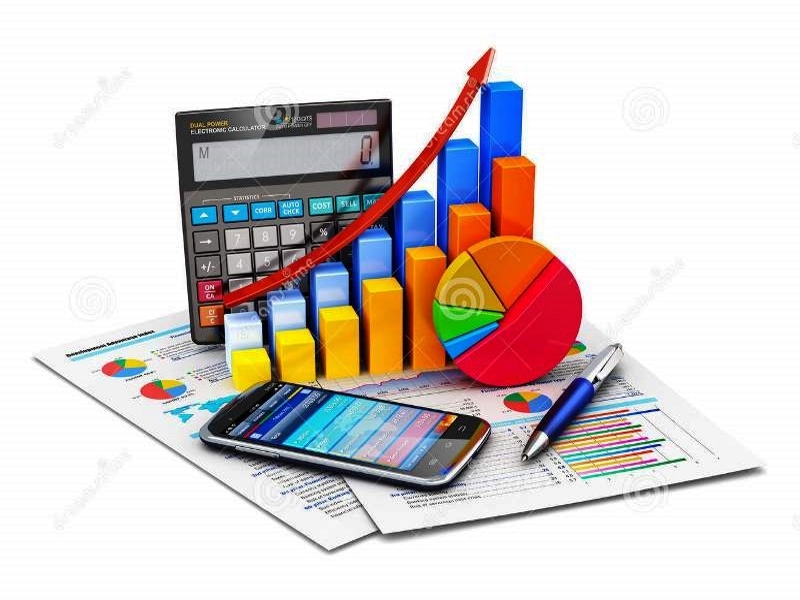 - акціонерні товариства, 
- товариства з обмеженою відповідальністю, 
- товариства з додатковою відповідальністю, 
- повні товариства, 
- командитні товариства.
Акціонерним товариством є господарське товариство, яке має статутний капітал, поділений на визначену кількість акцій однакової номінальної вартості, і несе відповідальність за зобов'язаннями тільки майном товариства, а акціонери несуть ризик збитків, пов'язаних із діяльністю товариства, в межах вартості належних їм акцій, крім випадків, визначених законом (ч. 2 ст. 80 ГКУ).
Акціонерні товариства за типом поділяються на публічні акціонерні товариства та приватні акціонерні товариства.
Види господарських товариств:
Товариством з обмеженою відповідальністю є господарське товариство, що має статутний капітал, поділений на частки, і несе відповідальність за своїми зобов'язаннями тільки своїм майном. Учасники товариства, які повністю сплатили свої вклади, несуть ризик збитків, пов'язаних з діяльністю товариства, у межах своїх вкладів (ч. 3 ст. 80 ГКУ).
Товариством з додатковою відповідальністю є господарське товариство, статутний капітал якого поділений на частки і яке несе відповідальність за своїми зобов'язаннями власним майном, а в разі його недостатності учасники цього товариства несуть додаткову солідарну відповідальність у визначеному установчими документами однаково кратному розмірі до вкладу кожного з учасників (ч. 4 ст. 80 ГКУ).
Повним товариством є господарське товариство, всі учасники якого відповідно до укладеного між ними договору здійснюють підприємницьку діяльність від імені товариства і несуть додаткову солідарну відповідальність за зобов'язаннями товариства усім своїм майном (ч. 5 ст. 80 ГКУ).
Командитним товариством є господарське товариство, в якому один або декілька учасників здійснюють від імені товариства підприємницьку діяльність і несуть за його зобов'язаннями додаткову солідарну відповідальність усім своїм майном, на яке за законом може бути звернено стягнення (повні учасники), а інші учасники присутні в діяльності товариства лише своїми вкладами (вкладники) (ч. 6 ст. 80 ГКУ).
Дякую за увагу!
Гарного дня!